SPE Gulf Coast Section
Communications Refresher
August 19, 2022
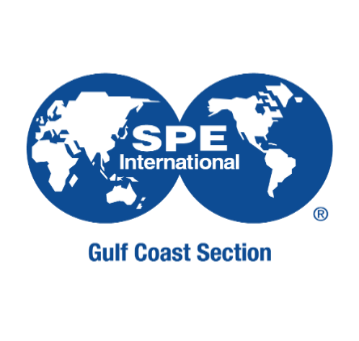 SPE-GCS Communications
Alex Martinez, 2019-22 Comms Chair | Lindsey Newsome, Webmaster
Agenda
Overview of SPE-GCS Communications Team 
Website page – www.spegcs.org
Committee/Study Group Pages
Connect Newsletter
e-mail Marketing
E-blasts & e-Newsletter
E-mails – Privacy Policy/Guidelines
Social Media Marketing
Communications Template – Starter Pack
FAQs
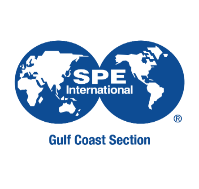 Why Is This Important?
Boost Attendance – In person and Online Events
Abide by SPE(I) Cybersecurity Protocol
Visibility to your Study Group/Committees Future Events
[Speaker Notes: in virtual and hybrid events as we transition to in-person events]
Communications Team
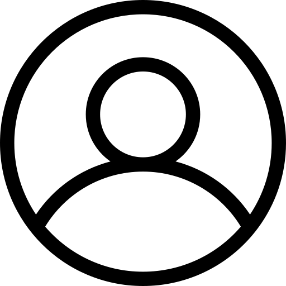 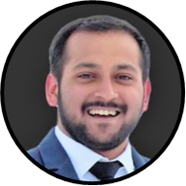 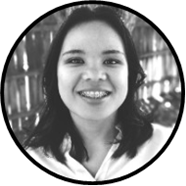 Abhinandan "Abhi“
Kohli
Lindsey Newsome
Debora Martogi
Tram Nguyen
Jaemin Jang
Webmaster
Communications
Chair
Vice Communications
Chair
YP - Communications
Alex Martinez
2019 – 22 Communications
Chair
Overview of Communications
Study Groups / Committees are responsible for creating and advertising their events 
We highly recommend having dedicated officer(s) for communications and publicity within your Study Group / Committees

Study Group / Committees Roles & Responsibilities
Update your dedicated web page 
Mission, members, contact information, etc.
Maintain officer positions
Post presentations, photos, webinars, etc. (if needed)
Create events on the website & setup registration
Request e-mail blasts for your group / event
Request social media posts for your group 
Submit content for Connect Newsletter
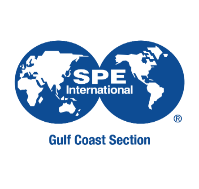 SPE-GCS Website
www.spegcs.org
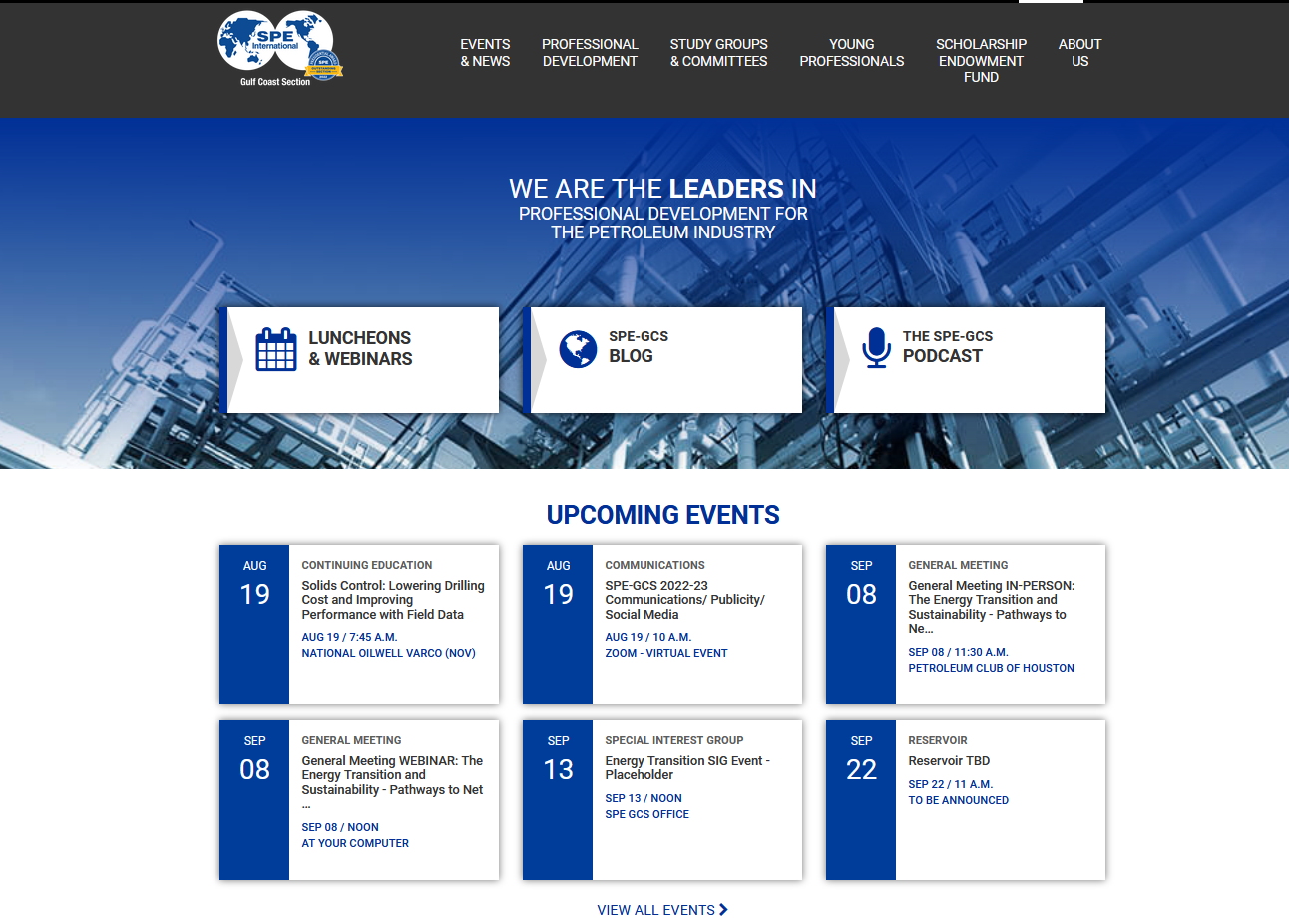 SPE-GCS Website
Each Study Group / Committee has a dedicated page. It is the SG/Committee responsibility to        maintain with relevant information
Include your officers, sponsors, etc.
Post presentations, photos, etc.

Registration for events is done through the website. To fully utilize the website, you need to know how to:
Update Study Group/Committee Pages
Add/Edit An Event
Update Officer Positions
How To: Update Committee/SG Pages
Log onto the site
Go to your Committee/SG page
Scroll to the bottom and click Options > Edit
Change the information as needed
Make sure to include information on upcoming webinars/events
Click Save
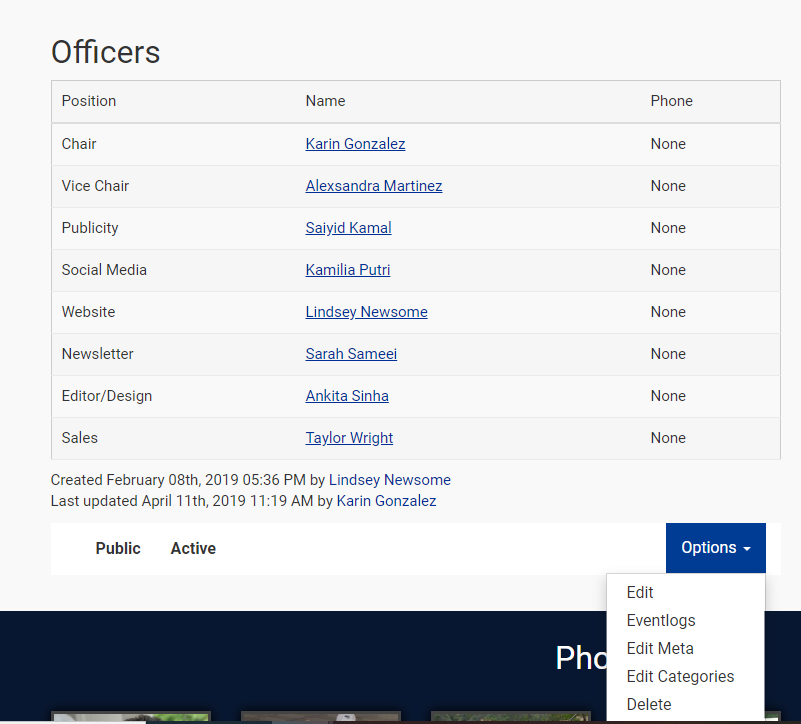 [Speaker Notes: We have a set of specific positions. Due to the large variety of positions offered within each group you may have to customize the title by writing it into the phone field. 

Make sure you get people’s permissions to add their phone number on the website. Some people don’t want it publicized.]
How To: Update Committee/SG Pages
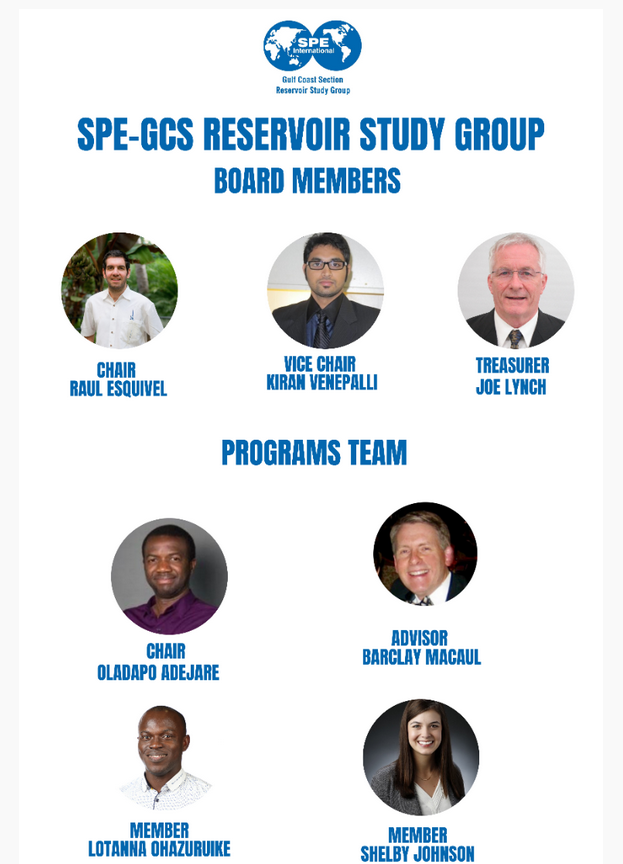 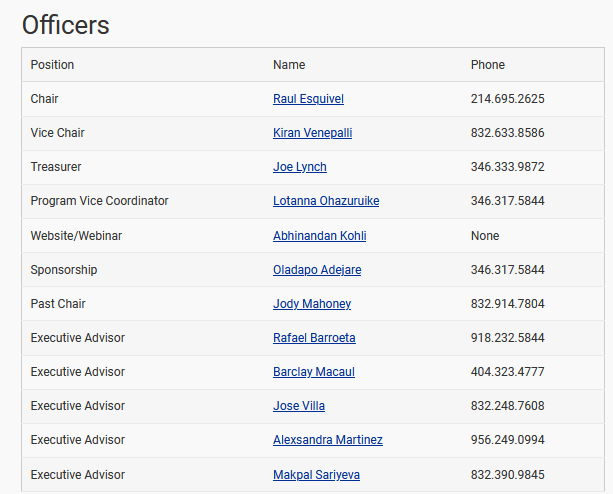 [Speaker Notes: Examples of committee and study group pages – make sure all officers are okay with you posting their phone number on the committee/study group page before posting.]
How To: Update Committee/SG Pages
Committee Page Example 2
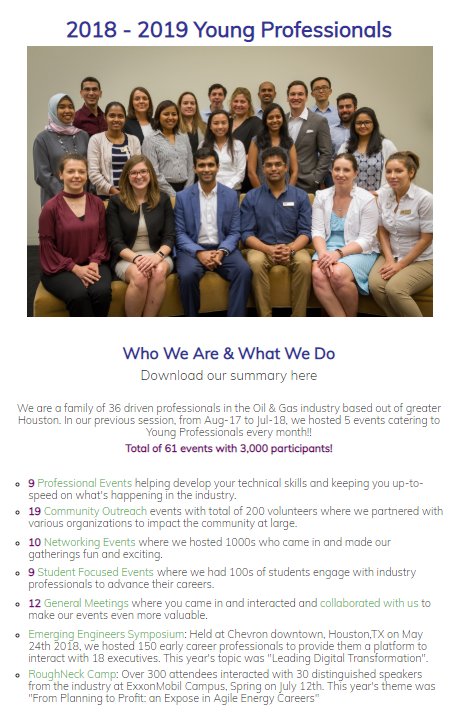 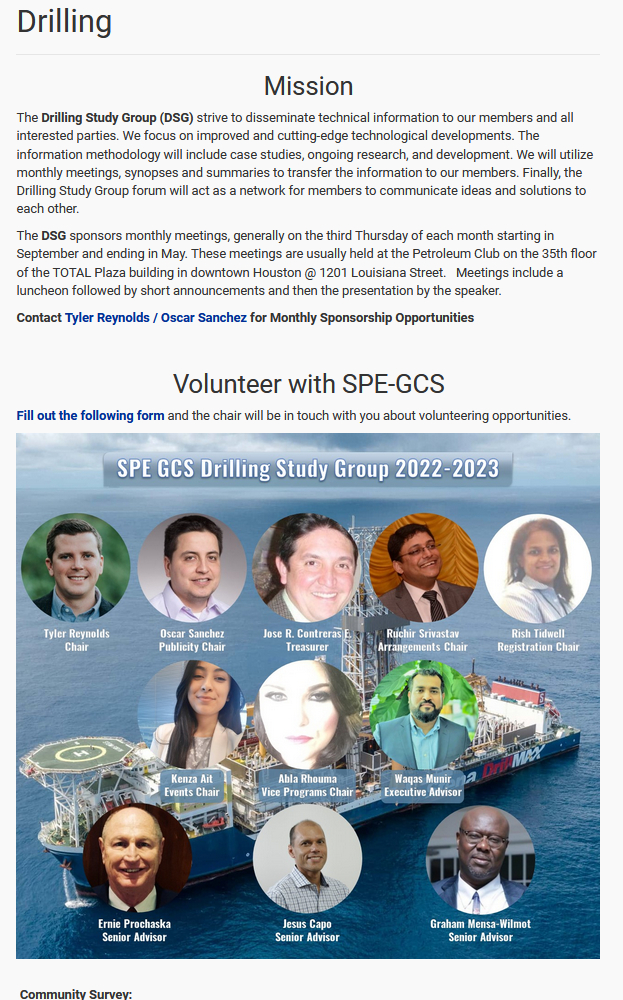 Event Timeline Example - Webinar Friday April 16
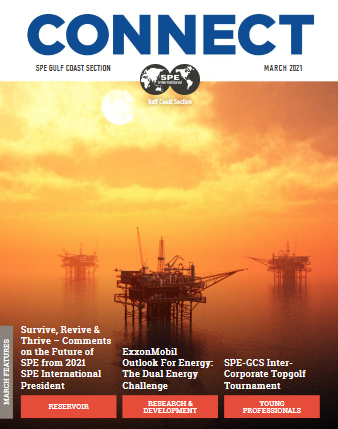 April 1st
March 1-5
March 19 -23
Week of April 12
Week of April 5
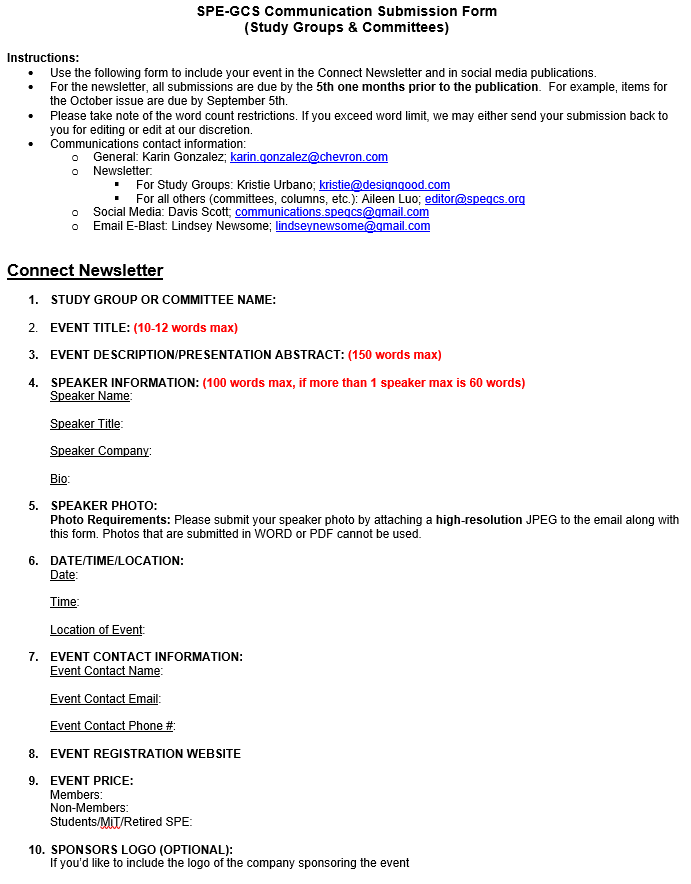 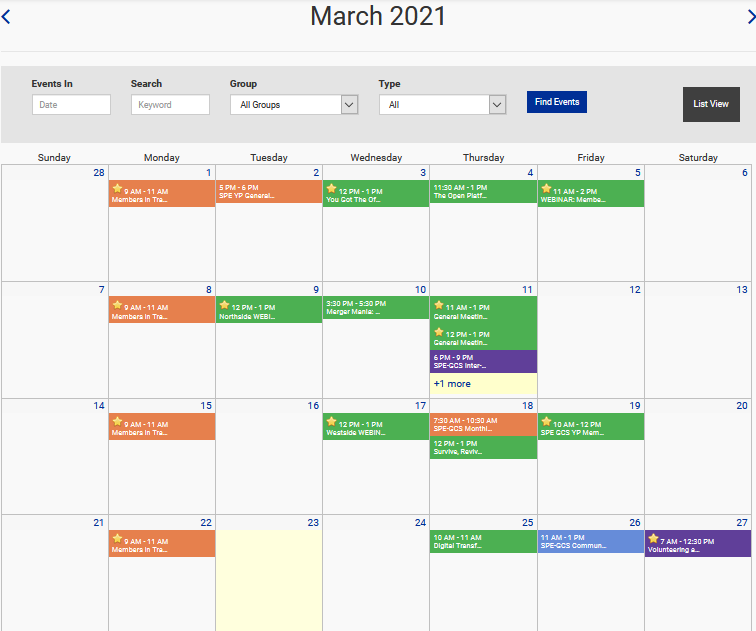 Advertise/Spread the word out
How To: Publish in CONNECT
Submit Connect Magazine Content
Distribution
Send electronically to all SPE-GCS members in our directory
Advertised through our social media platforms

Submissions 
Events must be submitted by the 5th of each month to editor@spegcs.org 
Reminder email will be sent to Study Group and Committee chairs. We can add other members to the        distribution list if needed
Connect Magazine – Submission Template
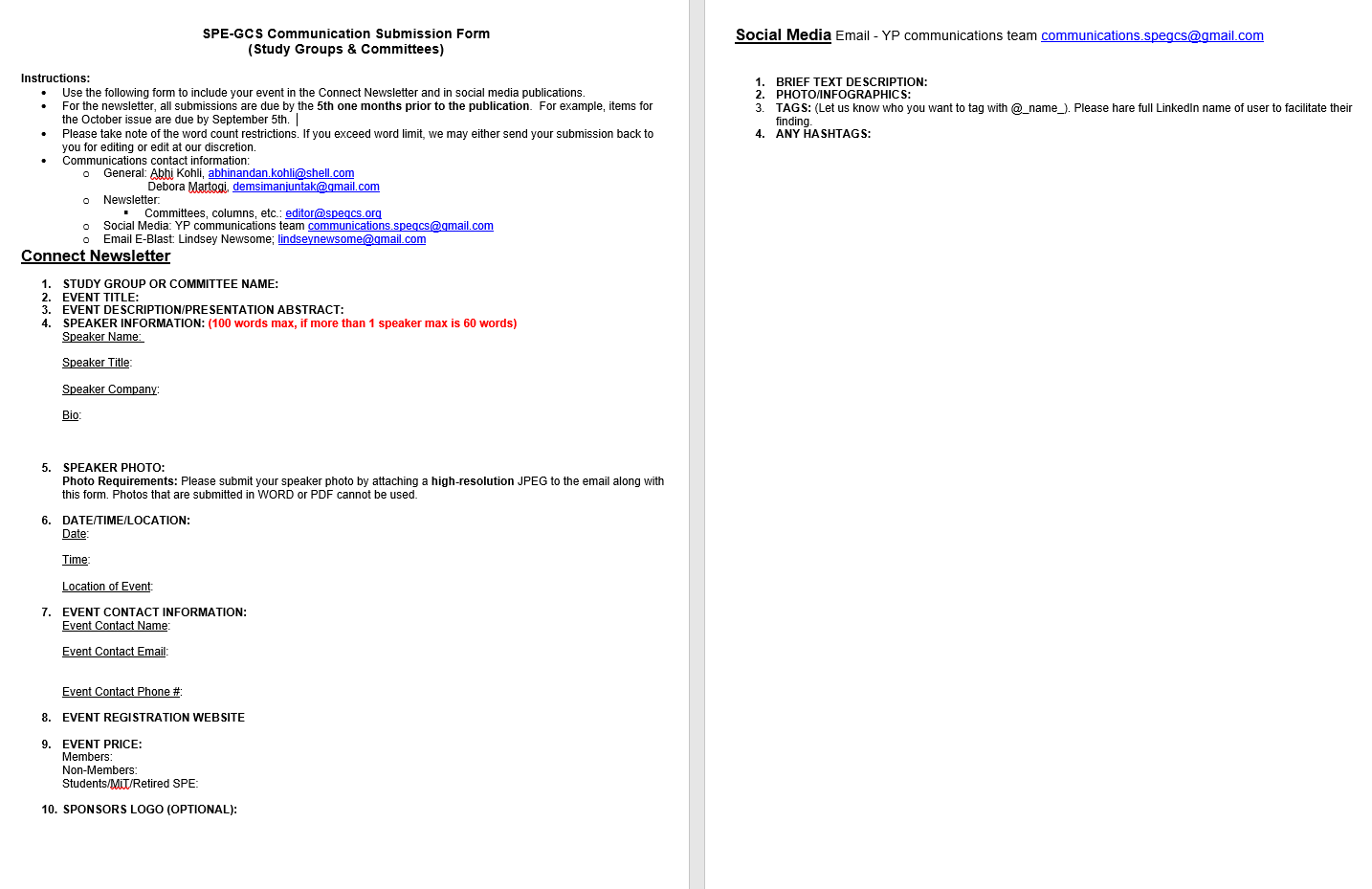 How To: Add An Event to the Calendar
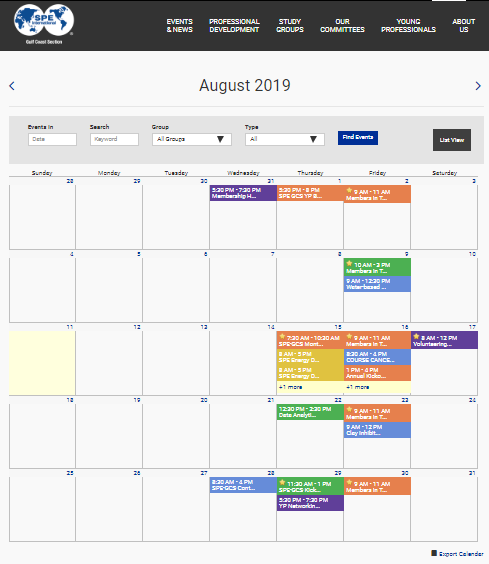 It is the Chair’s responsibility to update the Officers Positions.

For user rights/permissions, make sure you email webmaster@spegcs.org and CC’d     your chair OR have them send a request to give you access.
DO NOT DELETE EVENTS, EVER!
How To: Add An Event
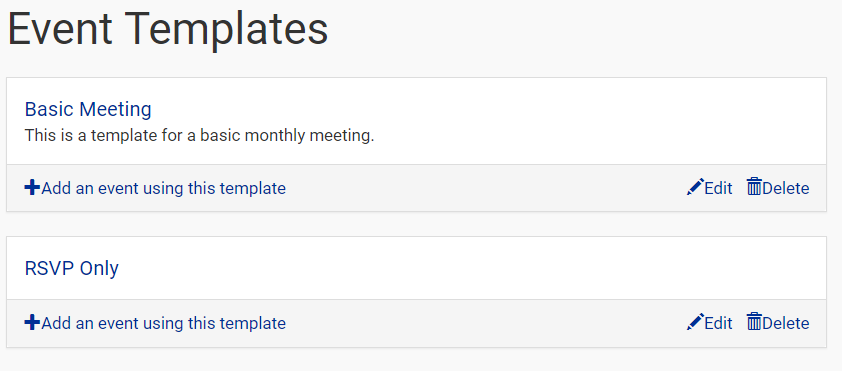 Logged In > Events > Event Templates 
Add an event using this template
Update the fields according to your event      details
All How-To Instructions can be foundonline under About Us > Membership >              Member Resources
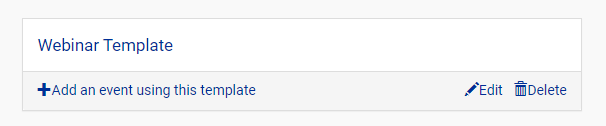 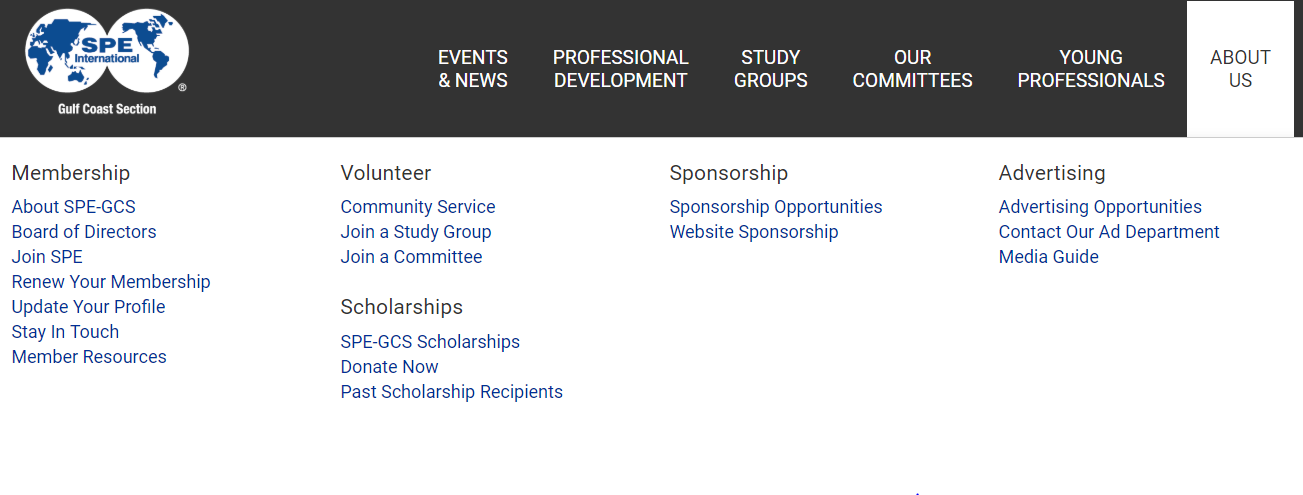 All events need to be added to the   calendar at least one month in 
advance to ensure promotion via 
e-Newsletters
How To: Add An Event
Simple wizard will guide you on
information needed
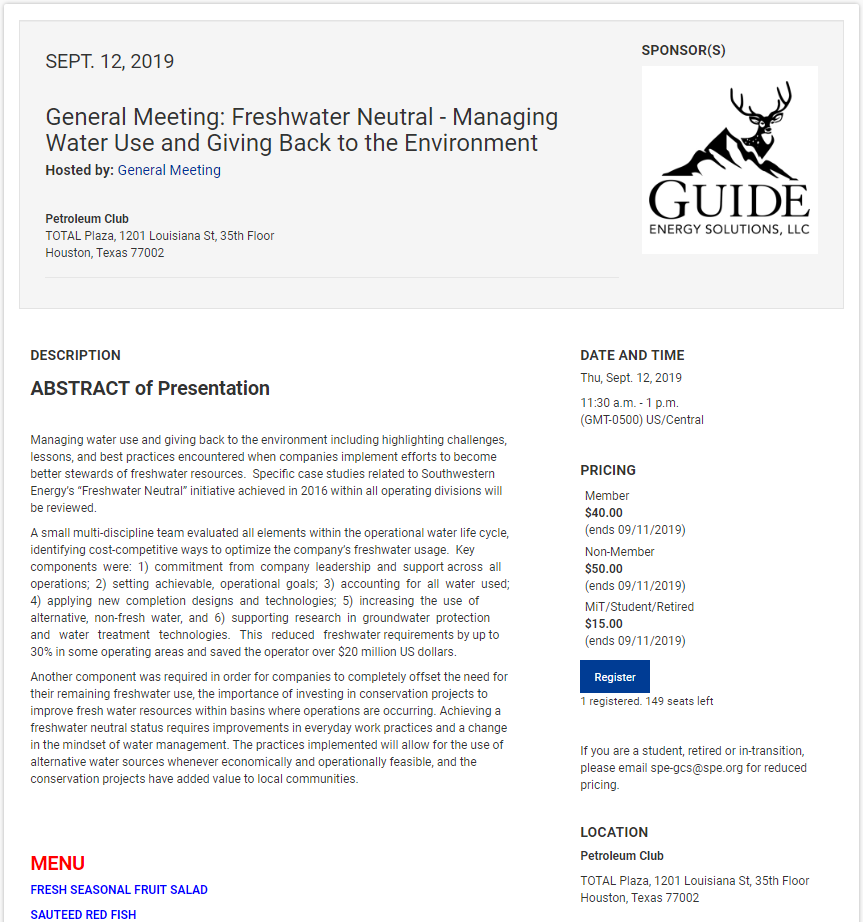 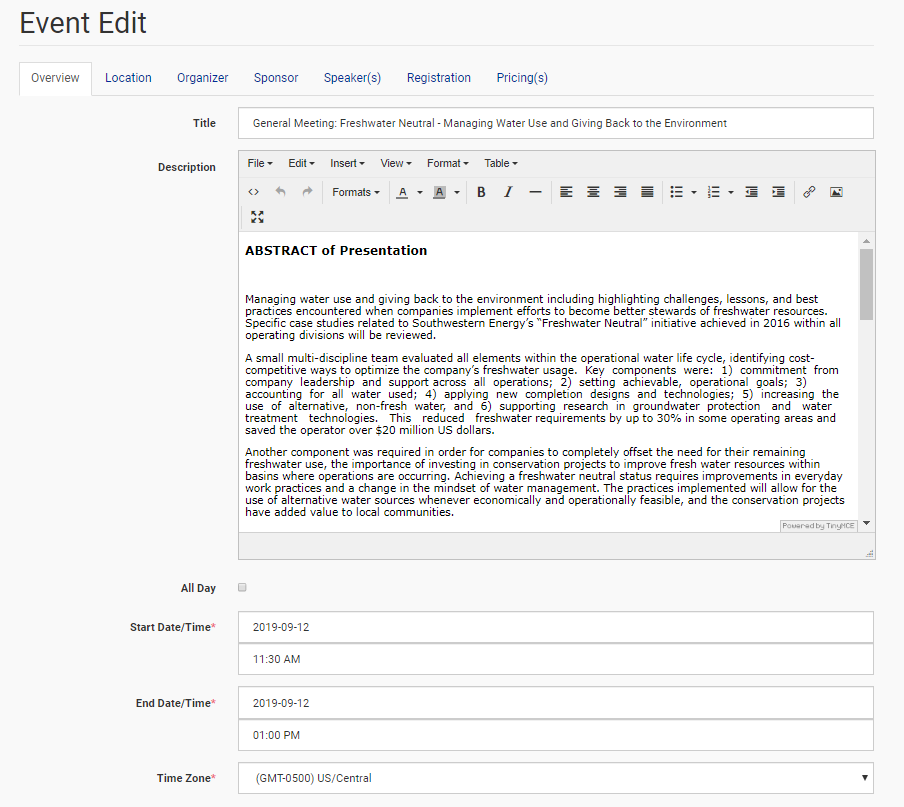 How To: Clone An Event
Simple wizard will guide you on information 
needed
How To: Edit An Event
If you need to delete the event for some reason, 
email webmaster@spegcs.org to make the event inactive

PLEASE DO NOT DELETE ANY EVENT ON THE            CALENDAR OR THE   EVENT PAGE (EVEN AFTER THE EVENT IS OVER)
How To: Update Officer Positions
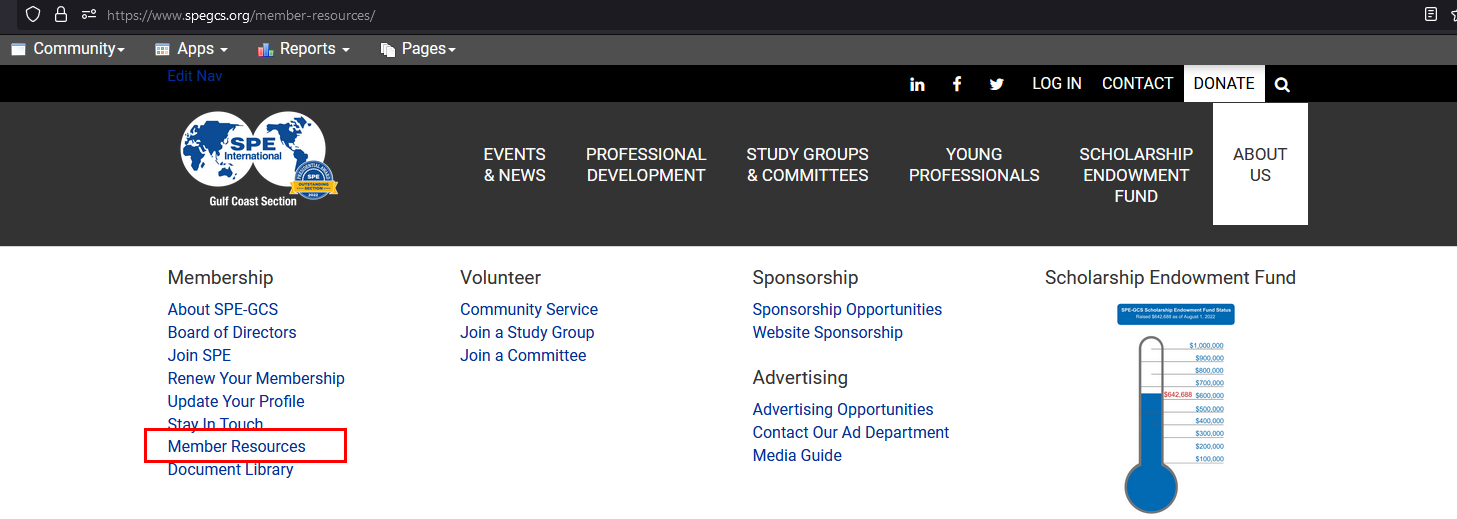 It is the Chair’s responsibility to 
        update the Officer’s Positions
All How-To Instructions can be found online under About Us >
       Membership > Member Resources
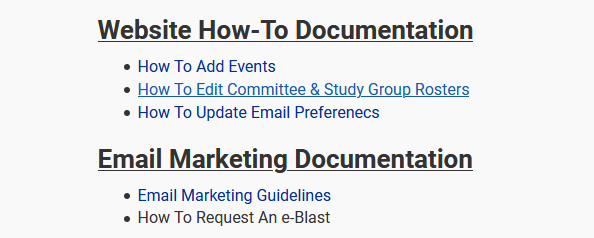 [Speaker Notes: We have a set of specific positions. Due to the large variety of positions offered within each group you may have to customize the title by writing it into the phone field. 

Make sure you get people’s permissions to add their phone number on the website. Some people don’t want it publicized.]
Communications Template – Starter Pack
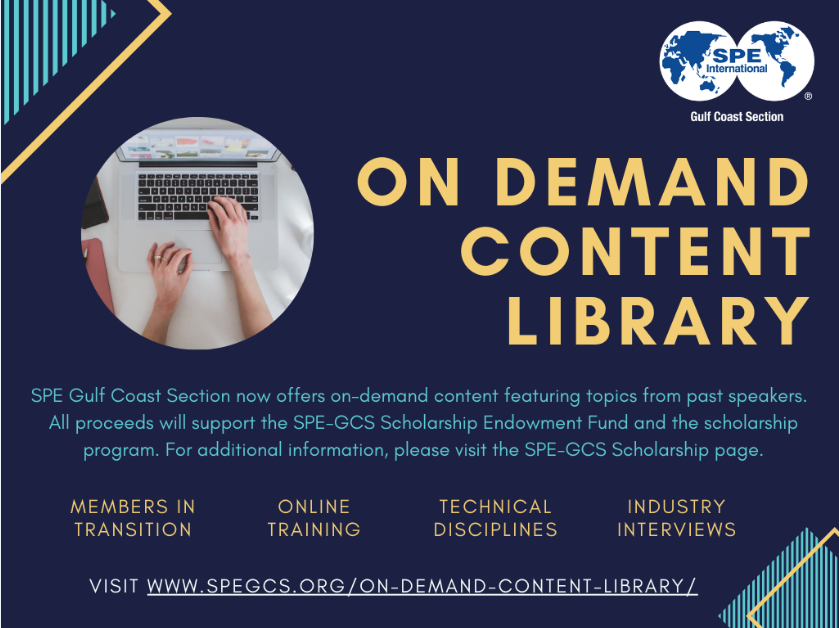 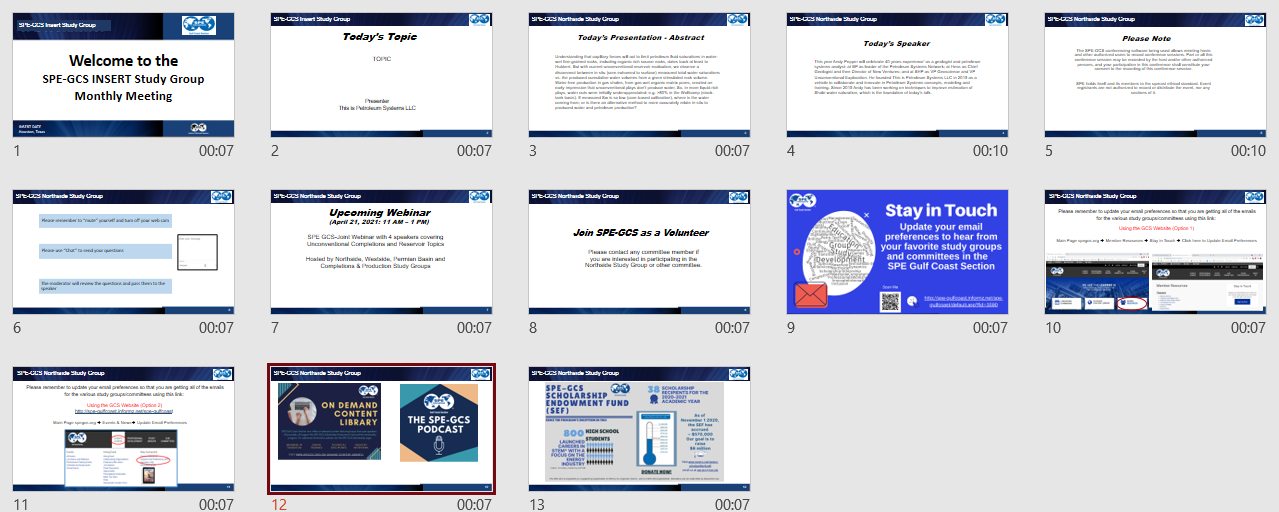 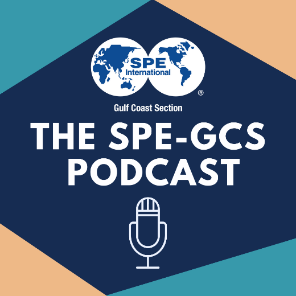 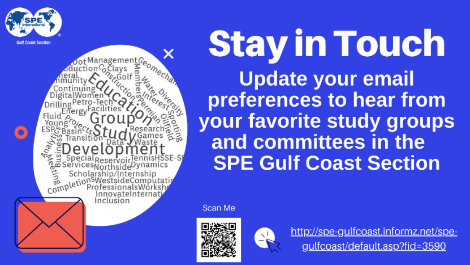 Make sure to let your attendees know 
about the on-demand content library, how to update their email preferences, 
The SPE-GCS podcast
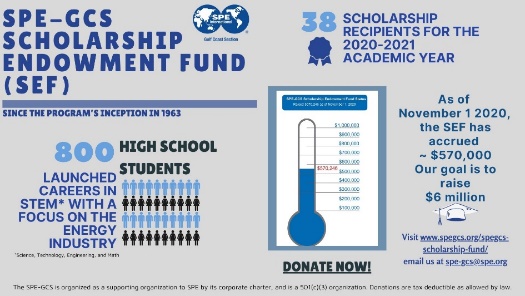 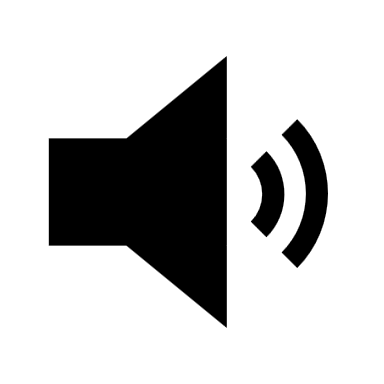 How To: Emailing Registrants
How To: Emailing Registrants & Setting up an Event Webinar
Need to reach out to attendees? E-mail slides?
Send Virtual Meeting link?
Events > E-mail Registrants
Add Virtual Meeting Link (GoTo Meeting or Zoom) by using the Default and Custom E-mail
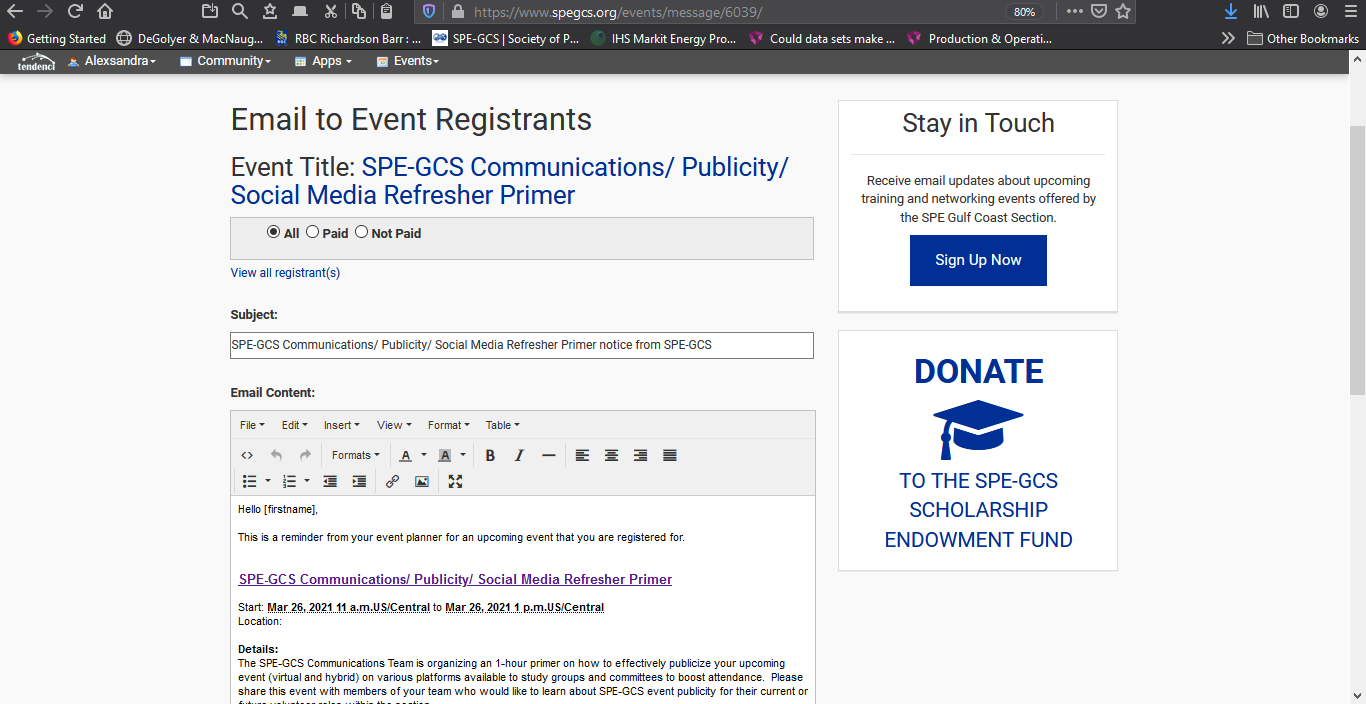 How To: Emailing Registrants & Setting up an Event Webinar
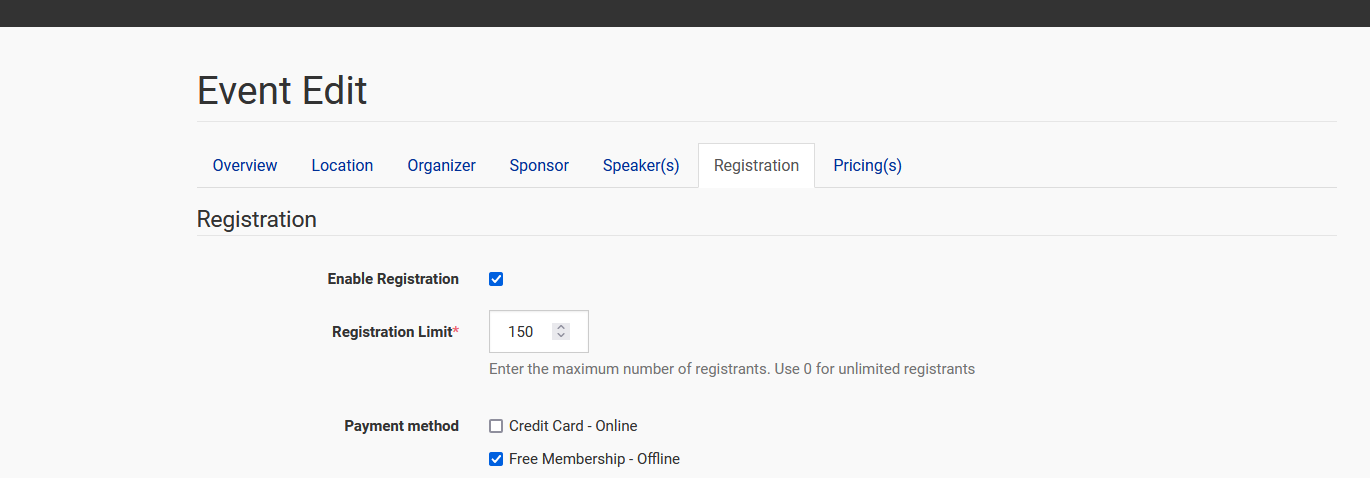 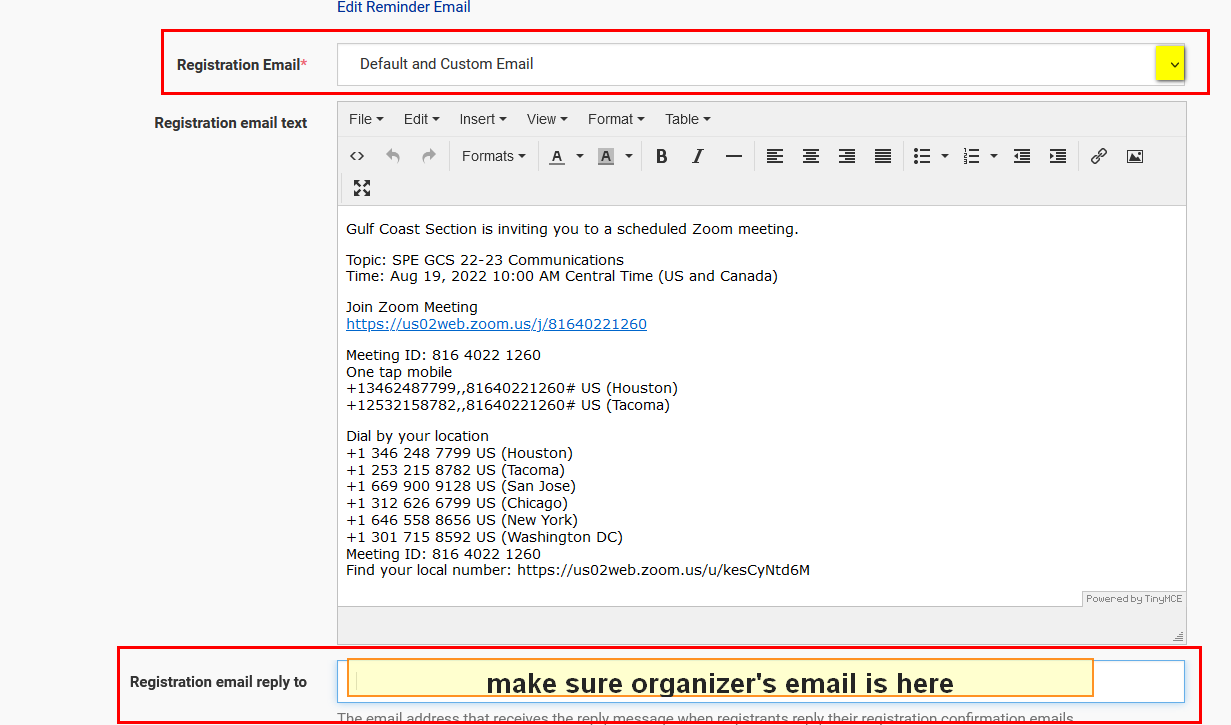 How To: Emailing Registrants
Example 1
Send Thank You Email Note to 
your attendees (post event), you could include:
Presentation approved by the speaker
Link to the on-demand library
    or any upcoming events for 
    your study group/committee,        
    Etc.
Link to your next event
How To: Setting up an Event Webinar
Recommend SG/Committee to add to virtual events “If you do not receive the link to meeting within 24 hours, please    e-mail organizer”
Make sure event lists organizer’s contact    e-mail and phone (if available)
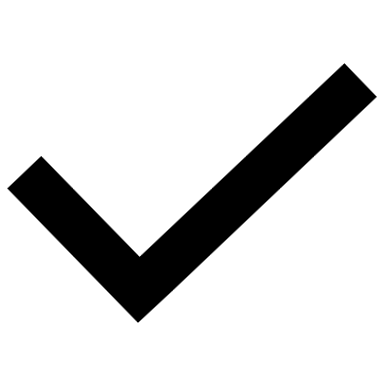 How To: Setting up an Event Webinar
Guidelines for Distributing Webinar Information
E-mail registrants from the event webpage
Include organizer contact information (e-mail and phone number) on all e-mails and events    so people reach out to organizer and not webmaster for login information
Insert zoom/go to meeting info in the custom email on the registration tab
DO NOT E-MAIL REGISTRANTS FROM PERSONAL OR WORK E-MAIL
Who should we ask for the zoom/go to meeting links for each event? 
Answer: Programs Chair – Aaron Burton
Encourage participants to check SPAM/JUNK folder if they did not receive the webinar login   details
How To: Setting up Hybrid – In person and Online
For hybrid events i.e. hosting an in-person luncheon and a webinar, make sure to set two separate registration pages 
IN-PERSON
Member, Non-Member and MIT prices
WEBINAR
Online price
How To: Sponsorship Page
**NEW**

Sponsorship pages created for all SG/committees
How To: e-mail Marketing
Publicity
Update e-mail Preferences
e-mail Options
Request e-Blasts
e-Mail Publicity
There are two types of communications by e-mail: 
e-Newsletter
E-Blast


Point-of-contact: Lindsey Newsome webmaster@spegcs.org
e-Newsletter
Frequency
e-Newsletters sent out every Monday morning
All events on the website are automatically added to the e-Newsletter 
Important! Create your event on the website early to make sure it is included 

Who receives these e-mails?
E-mails are sent to SPEI members assigned automatically to SPE-GCS that have joined the group
MUST BE AN ACTIVE/PAID SPEI MEMBER to receive e-mails from SPE-GCS
[Speaker Notes: Notify webmaster@spegcs.org of any edits to events that are made one week prior to an e-Newsletter going out to ensure proper information distributed.]
E-Newsletter
Frequency
e-Newsletters sent out every Monday morning
Important! Create your event on the website early to make sure it is 
      included 
Who receives these e-mails?
E-mails are sent to SPEI members 
      assigned  automatically to SPE-GCS 
      that have joined the group
MUST BE AN ACTIVE/PAID SPEI 
      MEMBER to receive e-mails from 
      SPE-GCS
e-Blast
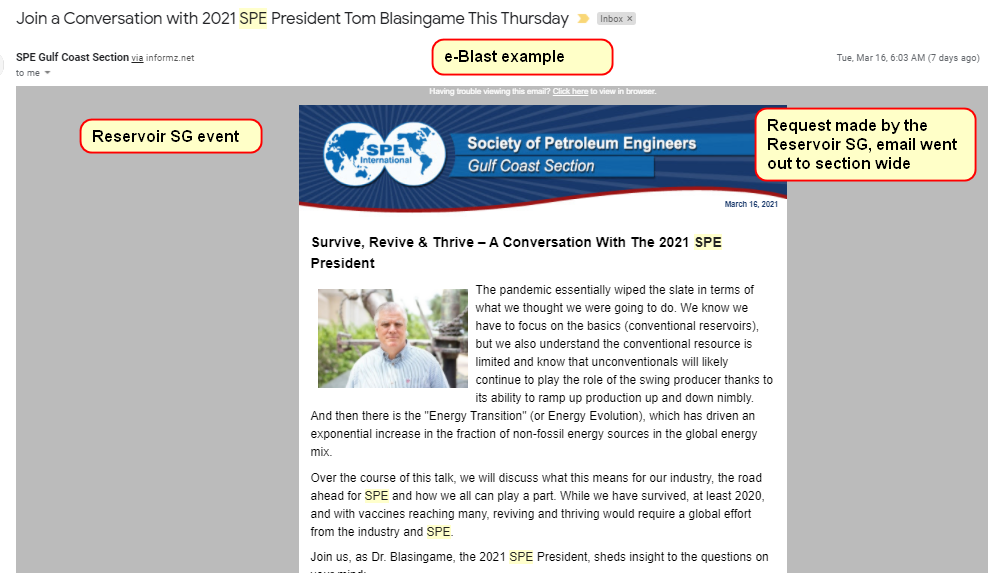 Frequency
Sent only to specific groups, e.g., 
Reservoir Study Group subscribers
We will only send one e-blast per group per 
      week to avoid spamming inboxes
Exceptions can be made if attendance low

Who receives these e-mails?
E-mails are sent to SPEI members assigned 
      automatically to SPE-GCS that have joined the 
      group
MUST BE AN ACTIVE/PAID SPEI MEMBER to receive e-mails from SPE-GCS
 MUST HAVE OPTED-IN to specific groups to receive   their e-mail
 REMIND YOUR MEMBERSHIP in December, Jan and  Feb. to pay membership dues
How To Request An e-Blast
Chair/Co-Chair or Publicity Chair can request targeted e-blasts sent to your group 
Download the E-mail Guidelines on the website

Requirements to send e-blasts:
Only one point of contact to request e-blast to avoid confusion
48 hours notice to send e-blast
Which study group(s) to send to
Link to website event with title of the event and details required in email - If content on website exceeds 6-7 lines, must provide revised text
Date/time to send email 
Send e-Blast to multiple groups:
Must get permission from other study group chairs EVERYTIME one wants to send an email blast to          multiple study groups
Update e-Mail Preferences for e-Blast
e-Blasts are sent to SPEI members assigned to             SPE-GCS that have opted into the group

How to Update your Preferences
Click Events & News > Update e-Mail Preferences       (SPEI members only)
Use SPEI e-mail to update
Select groups to receive e-mail updates
Save
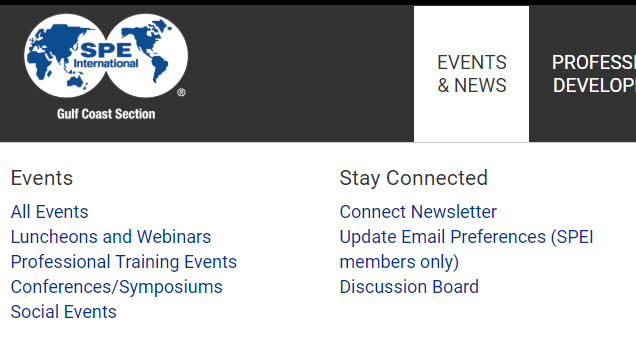 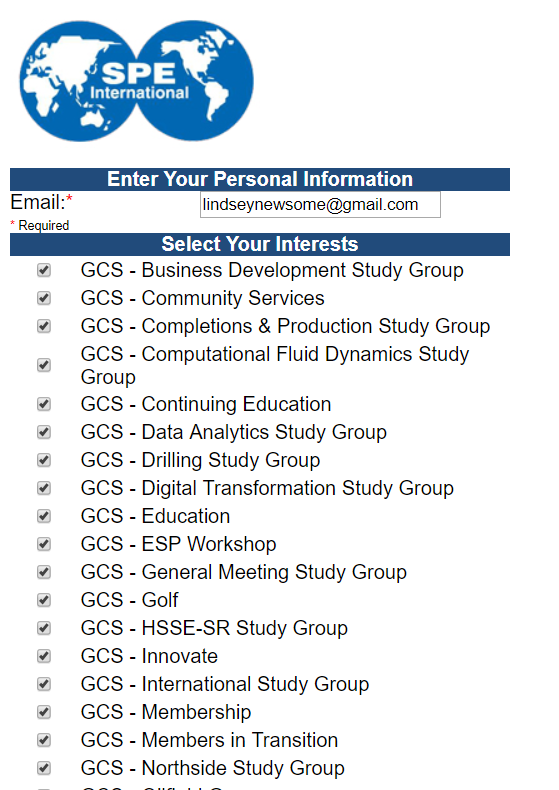 E-mails – Privacy Policy/Guidelines
IMPORTANT

All e-mails advertising SPE-GCS events MUST be sent by SPE-GCS official e-mail           system (Informz) to comply with SPEI Privacy Policy guidelines

Any distribution of e-mails promoting SPE-GCS events through channels other than Informz (i.e. – your work e-mail or private account) is strictly prohibited
E-mail privileges will be revoked by the study groups or committees that violate SPEI email policy
How To: Social Media Marketing
All events are promoted via social media through the official SPE-GCS LinkedIn, Twitter and Facebook pages



For all events listed on the website, events are automatically advertised using our standard template using  the following timeline:
Event reminder two weeks before the event
Another event reminder one week before the event
Newsletter post at the beginning of the month with a link to all events

You are encouraged to share/like your event post to improve visibility
If Study Groups would like to post additional event reminder on social media, email 
communications.spegcs@gmail.com (Tram Nguyen and Jaemin Jang)
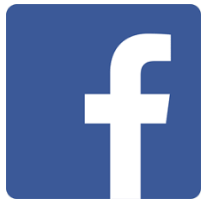 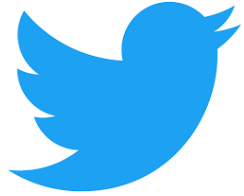 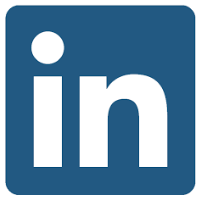 How To: Social Media Post
Protocol to request a social media post
When requesting a social media post, please provide the following to communications.spegcs@gmail.com:
Description -  includes at least:
Brief Text Description
Date, Time, Location
Tags (Let us know who you want to tag with @_name_). Please hare full LinkedIn name of user to facilitate their finding.
Any Hashtags
Feel free to look at the Society Petroleum Engineers – Gulf Coast Section LinkedIn Page for inspiration
Graphic
If you do not provide a graphic, we can make one for you following a standard template. However, we'd like for you to contact us at least 1 week prior to when you want to start posting in order to allow for proper feedback to make sure all info is correct.
Please send your request at least 2 days in advance. Most posts will be posted the day of or after. If you would like to have the post on a certain date, please specify in your email.  Most times we can accommodate.
The best way to get exposure is to have members share and comment on the post throughout the week. This will keep the post alive and circulating.
We try to space out most of the postings so they get enough exposure, but there are many posts that go through the page, so it is easy for a certain ad to get 'lost'. Please keep that in mind.
Feel free to send me a reminder if you don't see it posted in a few days after sending in your request
Advertise on Social Media
Standard Templates
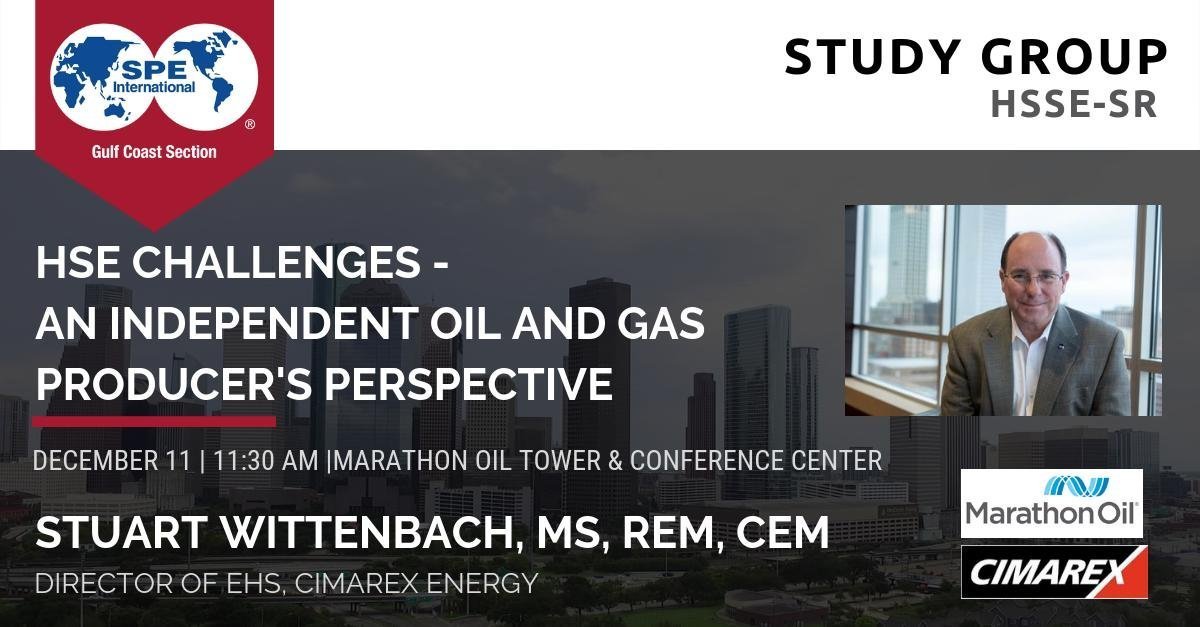 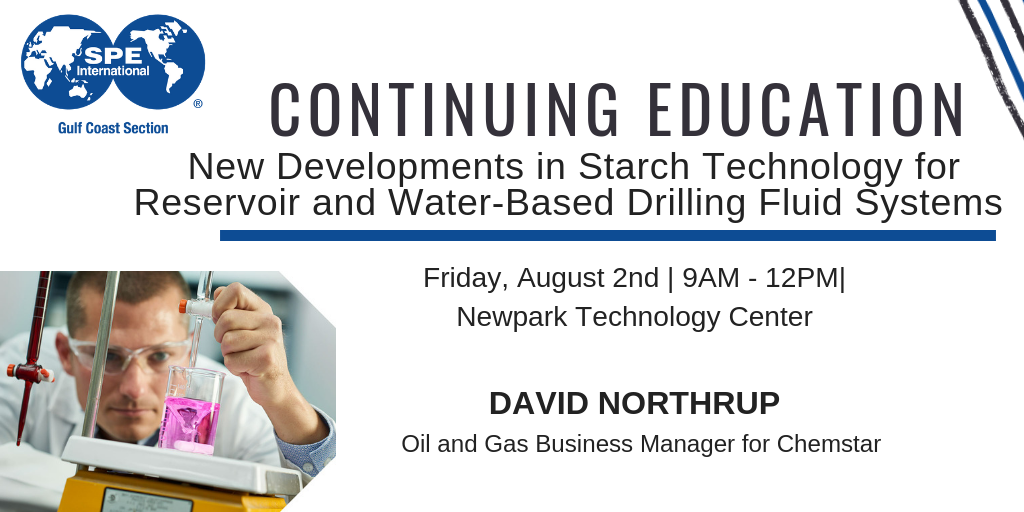 If you have a specific picture to use, contact communications.spegcs@gmail.com
Key Resources - Contacts
General Communications
Abhi Kohli
abhinandan.kohli@shell.com
Debora Martogi
demsimanjuntak@gmail.com
Website
Lindsey Newsome
webmaster@spegcs.org
Connect 
editor@spegcs.org
Social Media
SPE GCS YP Communications Team
communications.spegcs@gmail.com
Key Resources - Online Member Resources
https://www.spegcs.org/on-demand-content-library/
Watch webinars on-demand with our new 
library of videos
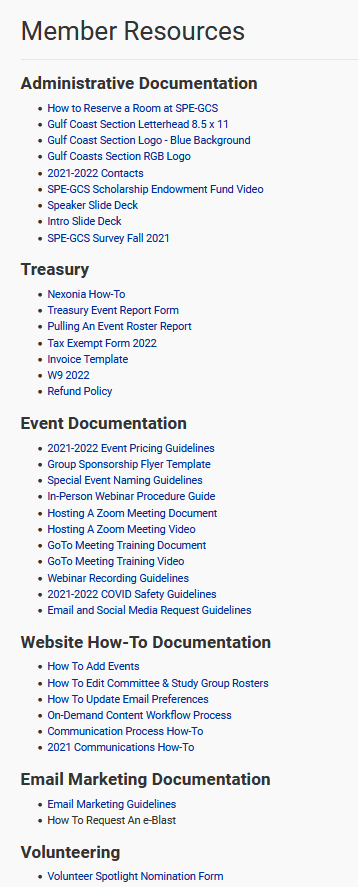 https://www.spegcs.org/member-resources/
Find how-to videos, templates    and guidelines
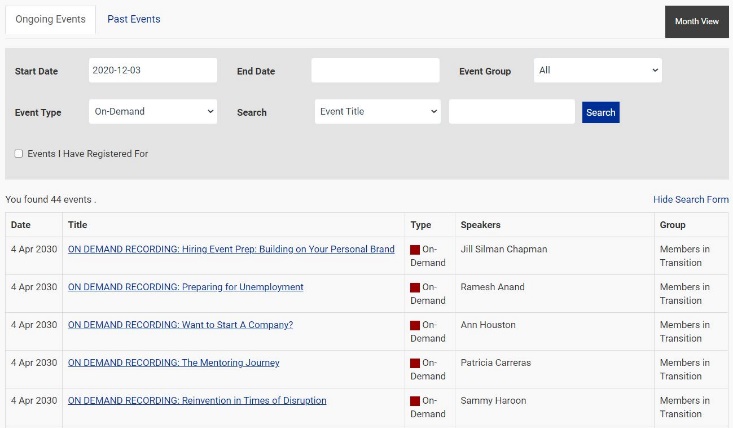 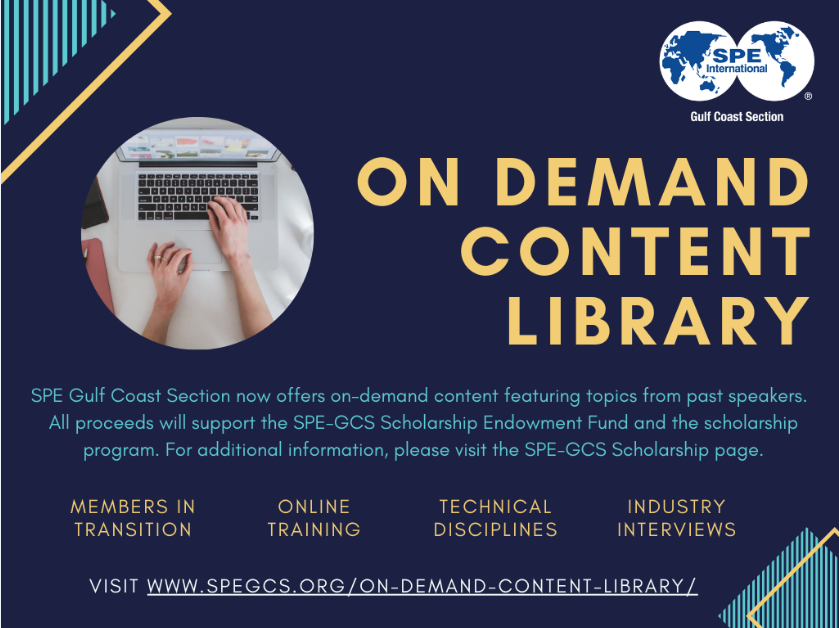 Frequently Asked Questions by Category
What sources SPE-GCS provides to advertise events?
e-Blast, e-newsletter, CONNECT, social media post (LinkedIn)
Webpage
CONNECT Magazine
Who is responsible to update the study group/committee’s website?
Study Groups / Committees are responsible for creating and             advertising events. We highly recommend having a dedicated           officer for communications in your Study Group/ Committees

Can ANYONE create an event?
Communications/Publicity/Arrangement chairs can create/add        events. See slide 18 for how to add event to website. 
You need to be given permission to create events. Ask your chair to contact the webmaster if you need rights

Can I directly email event attendees from my work or personal email about event updates and link to join?
No, personal or work email cannot be used to email registrants
What’s CONNECT?
Digital magazine of SPE-GCS, send electronically to   all SPE-GCS members in our directory

When is the deadline to submit to CONNECT?
Events must be submitted by the 5th of each month to editor@spegcs.org
Frequent Q&A
Email Blasts
What’s an e-blast?
Sent only to specific groups, e.g. Reservoir Study Group subscribers

Can a study group/committee request multiple e-blasts?
We will only send one e-blast per group per week to avoid spamming inboxes (exceptions can be made if attendance low)

Can a study group/committee request an e-blast the morning the day of the event?
Love the enthusiasm, unfortunately due to the short notice you cannot
48 hours notice to send e-blast

How can I be added to email distribution list for CONNECT submissions?
Reminder email will be sent to Study Group and Committee chairs. We can add other members to the distribution list if needed            (Communications or Publicity chairs can be included to)

Where can I go to update my email preferences?
Go http://spe-gulfcoast.informz.net/spe-gulfcoast/default.asp?fid=3590   
Remind your audience before the start of every event

Can I send email blasts about my event to those signed to other groups?
Yes, for certain events (one-day) and if you have low attendance
Need approval from the chair of the other study group before requesting Lindsey for e-blast
Frequent Q&A
Monthly e-Newsletter and Social Media
What’s the e-Newsletter?
All events on the website are automatically added to the e-Newsletter

I need a social media post to advertise my event, who should I contact?
For all events listed on the website, events are automatically advertise using our standard template using the following timeline:
Event reminder two weeks before the event
Another event reminder one week before the event
If you need your event to be posted outside the timeline, please email communications team (Tram Nguyen and Jaemin Jang)              communications.spegcs@gmail.com